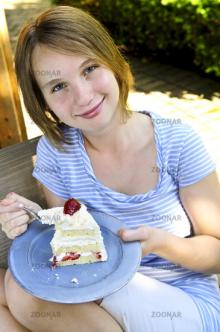 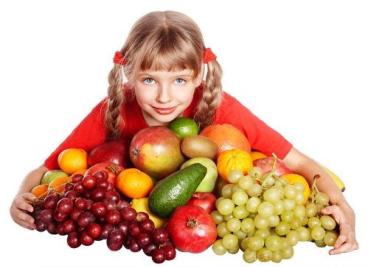 Чем питаться подростку?
Правильное питание
Питание играет важную роль в правильном течении физиологических процессов организма подростков. От правильного питания зависит нормальное функционирование органов и систем организма, сопротивляемость его различным болезнетворным факторам.
Пища подростка
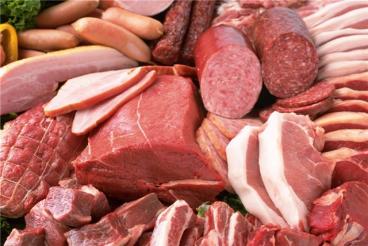 - Белки- Жиры и углеводы- Витамины «А» и «Д»- Масло
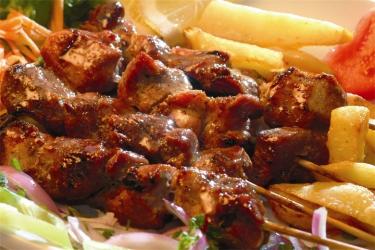 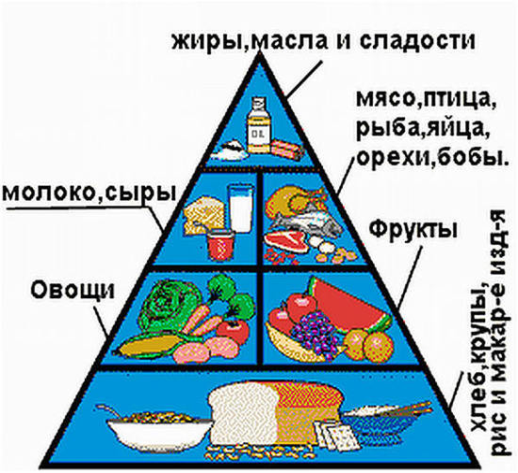 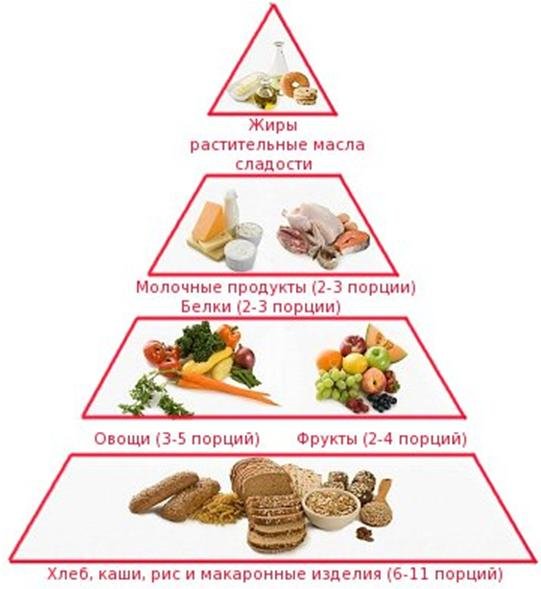 Минеральные вещества  и Витамины
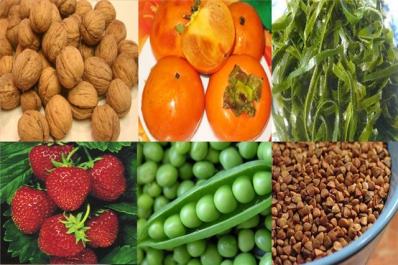 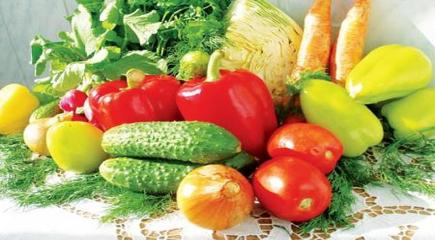